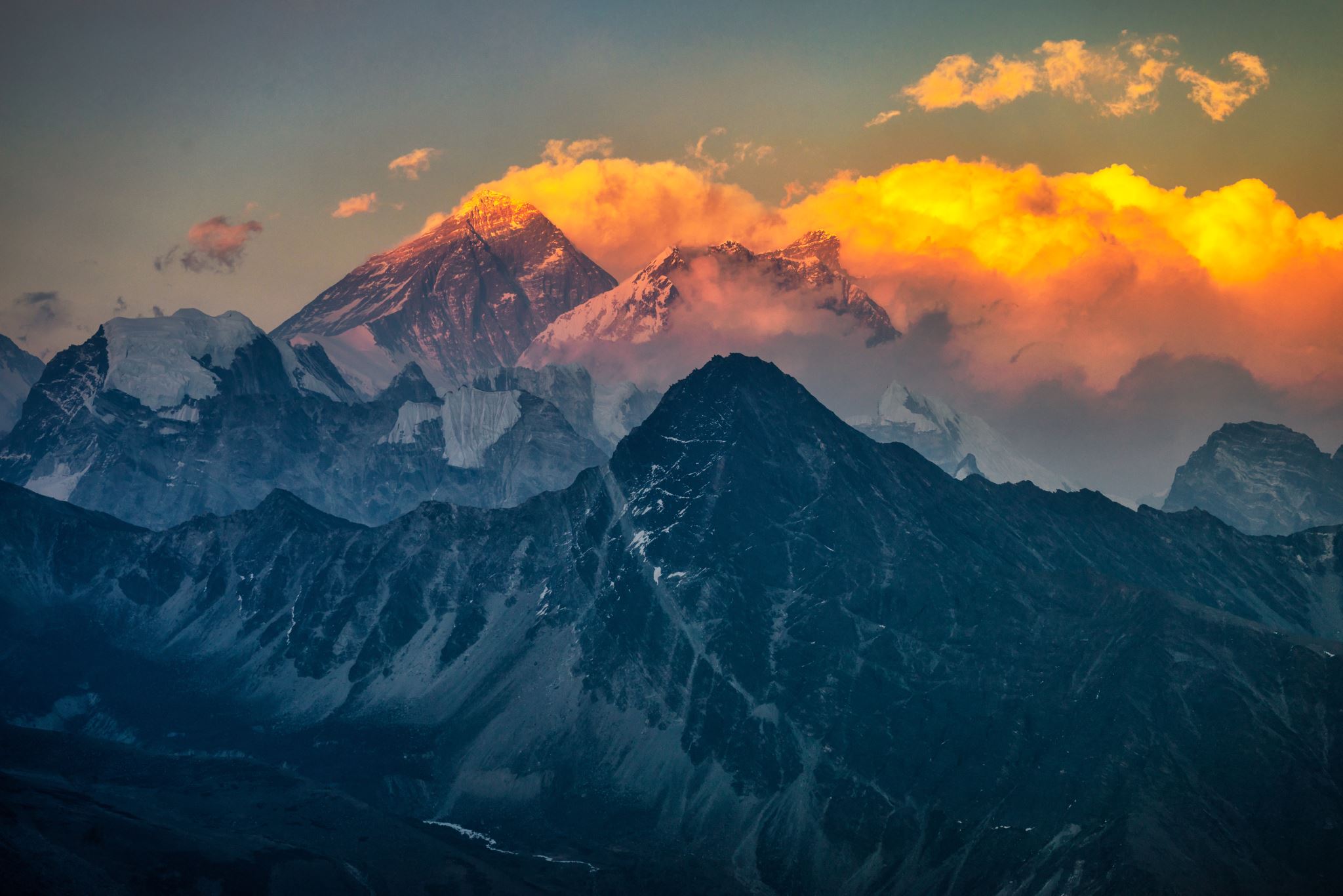 Suomi 1
3.3. klo 12.30
Syön leipää.
Saijalla on 2 tietokonetta.
Tarvitsen monta ananasta.
Laitan voita leivän päälle.
lautanen / Pöydällä ei ole lautasta.
vesi / Rakastan vettä.
Ajattelen sinua.
Partitiivi
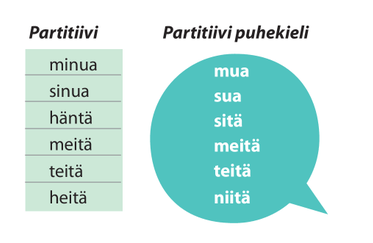 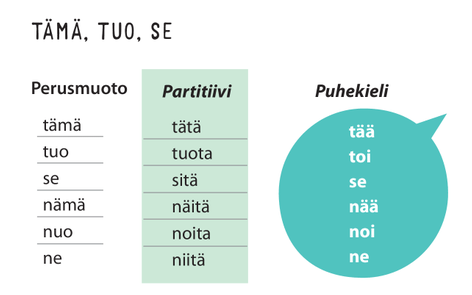 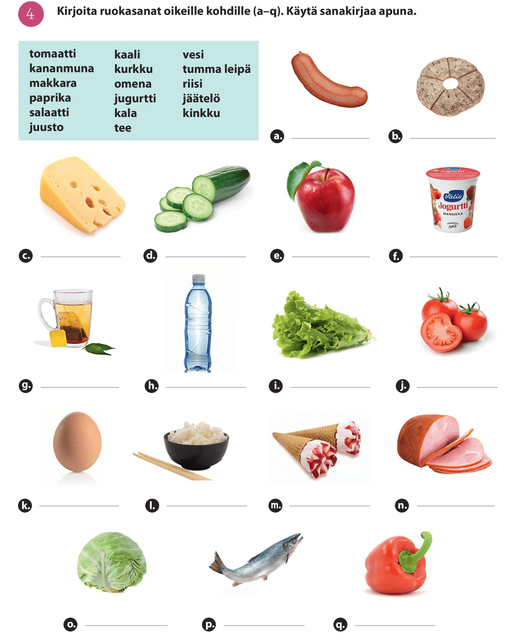 Sivu 59
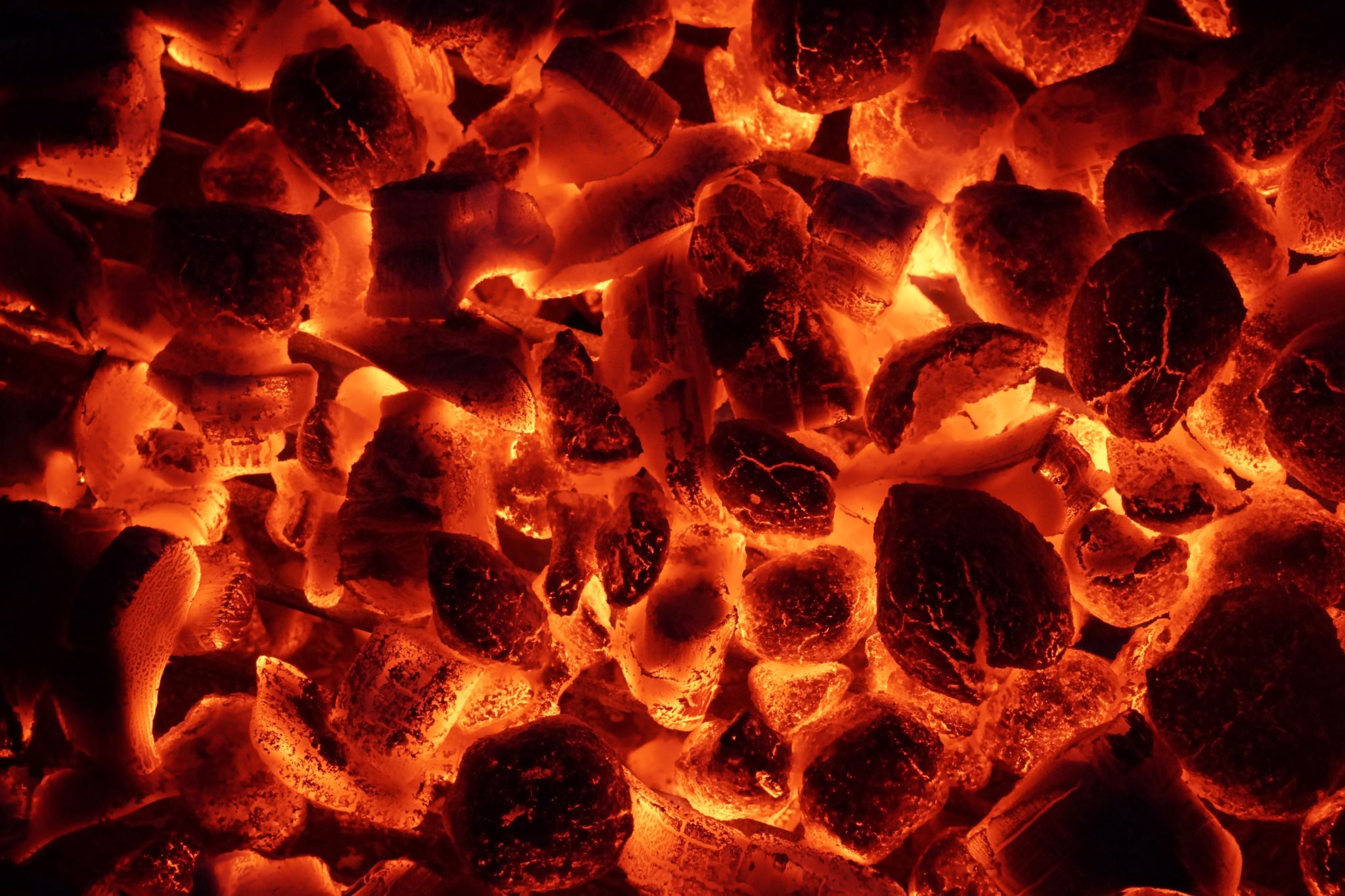 Sano sanat partitiivissa.
Ostan kaupasta 2 (suklaapiirakka) _________________.
Maistan (suklaa) ________________.
Leikkaan 10 (pala) _____________ kakkua.
Pussissa on 5 (karkki) _______________.
Kesällä syön paljon (jäätelö) ____________.
Lautasella on 7 (keksi) ________________.
Aamulla juon paljon (vesi) ______________.
Teen sinulle (kaakao) ________________.
Petri syö (lämmin keitto) _______________.
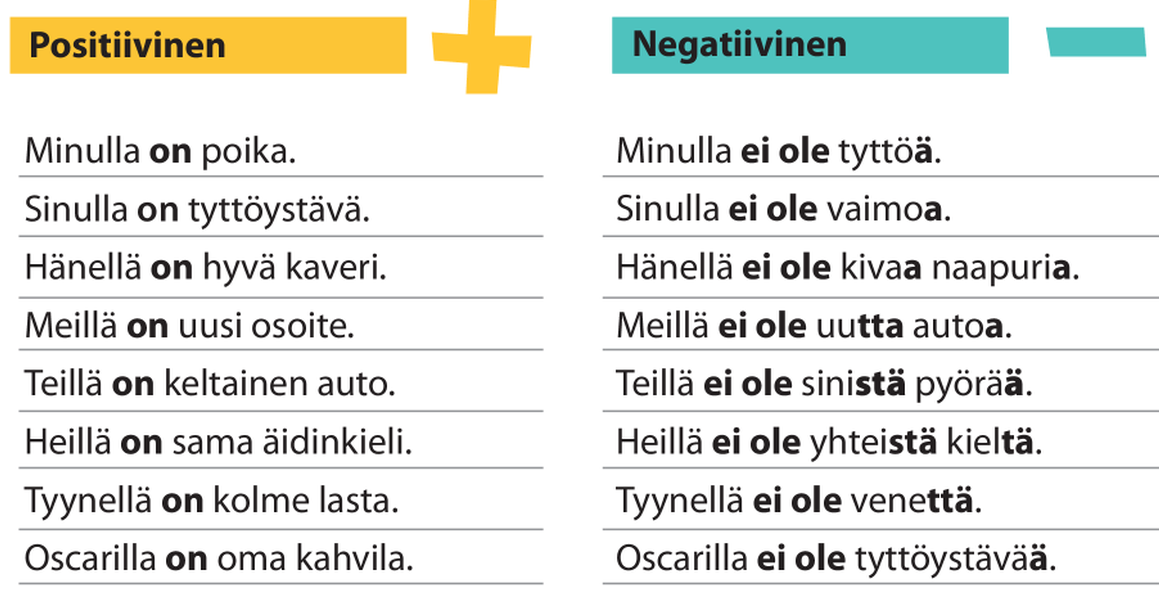 Tee negatiiviset lauseet.
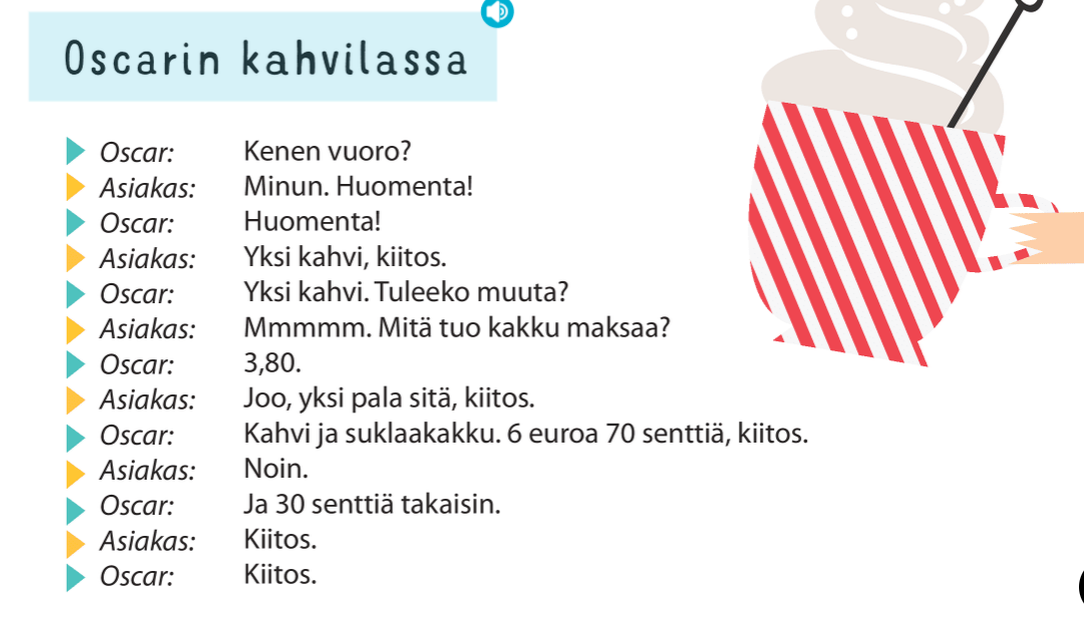 Paritehtävä 1. Practice the dialog with your partner.
Kahvilassa
- Hei! Kenen vuoro?
- Minun. Huomenta!
Huomenta!
Mitä ________ maksaa?
Se maksaa _________.
- Minä otan 2 ___________.
- Tässä, ole hyvä.
Paritehtävä 2. Ask and answer. Mitä sinä juot aamulla? Mitä sinä syöt päivällä? Mitä sinä ostat lauantaina?
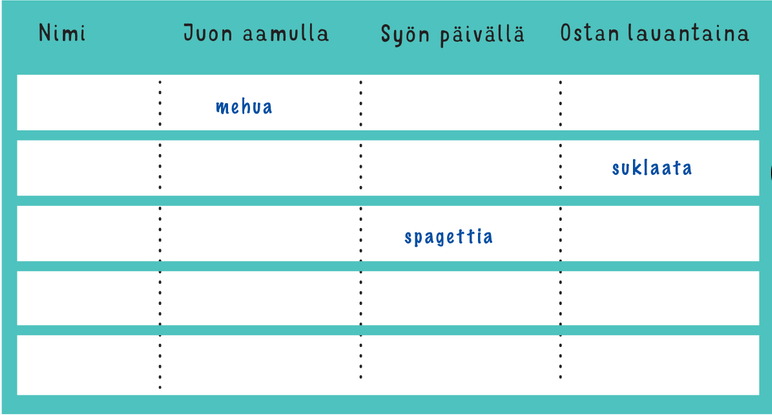 Paritehtävä 3. Kysy ja vastaa.- Juotko sinä maitoa?- Kyllä, minä juon maitoa. / En juo maitoa.
Paritehtävä 4. Ask and answer. Use the partitive case.
- Onko sinulla kotona jääkaappi? 
- Valitettavasti (unfortunately) minulla ei ole jääkaappia.
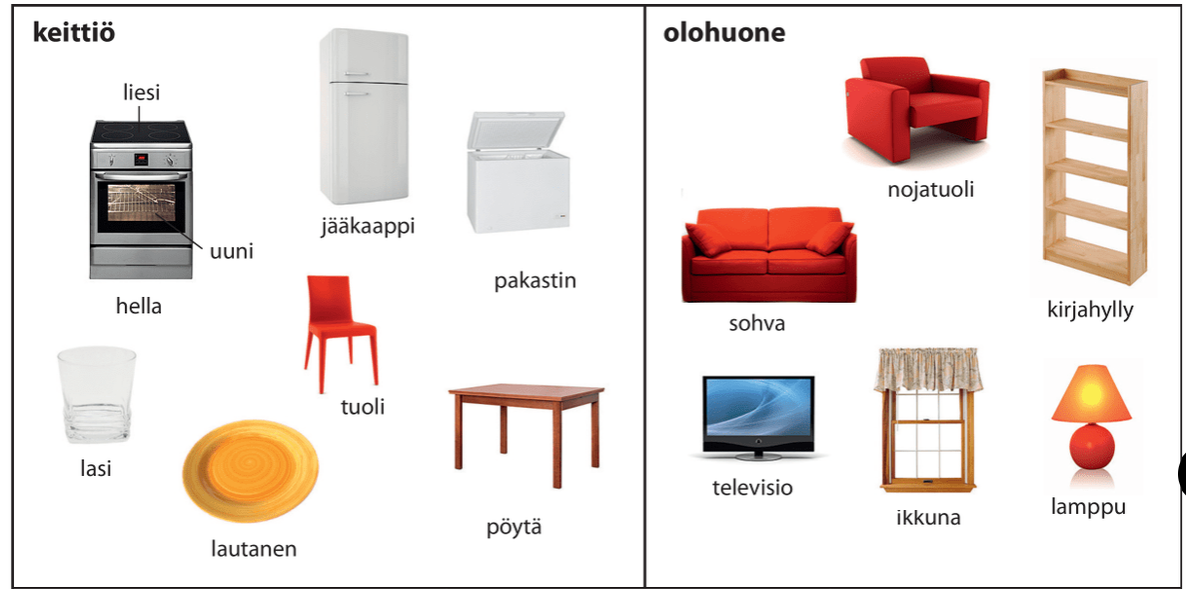 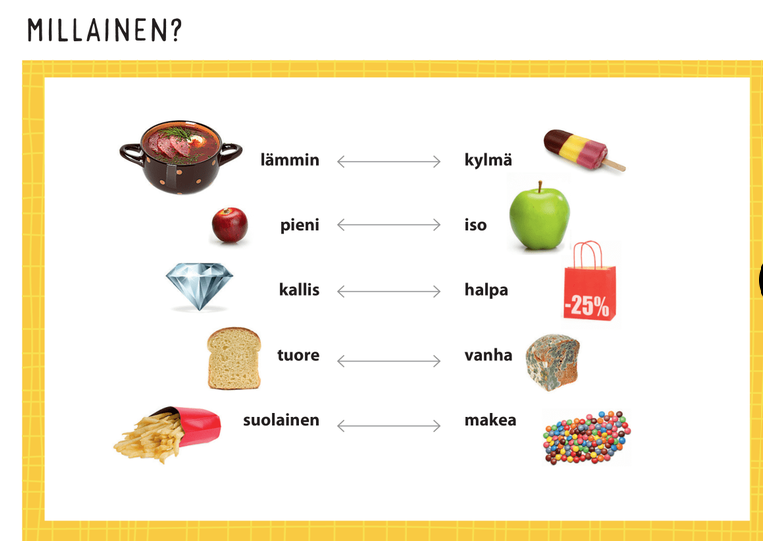 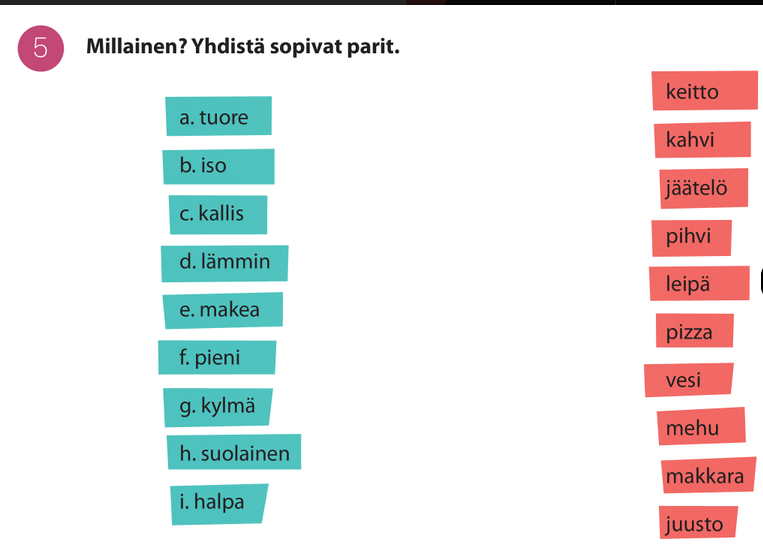 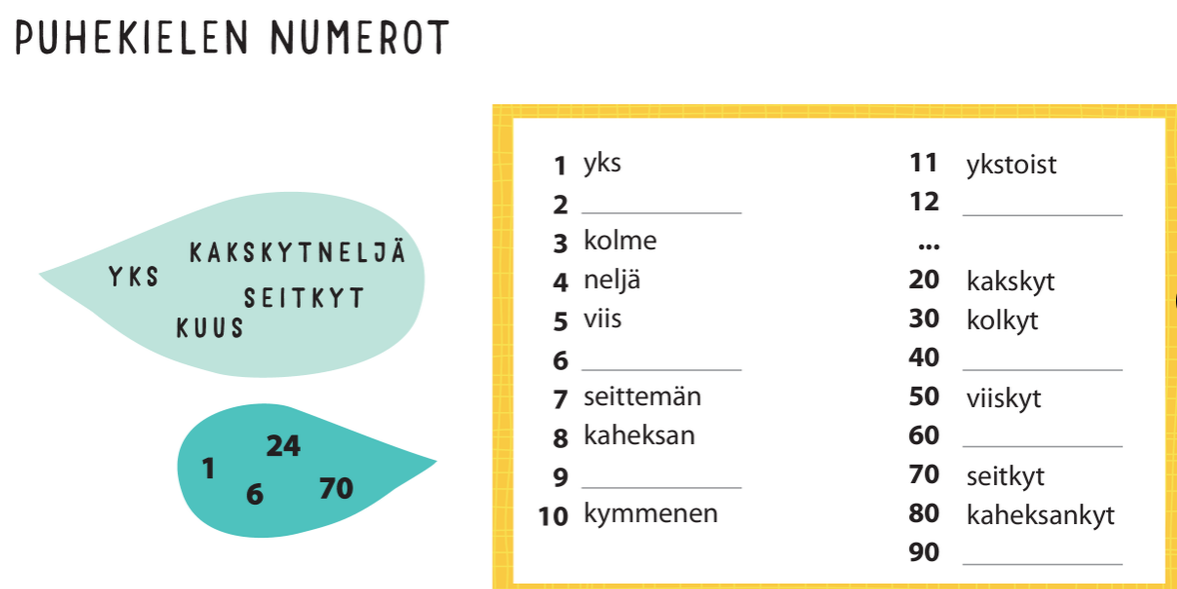 Kirjoita kuulemasi hinnat ylös (67).Write prices.
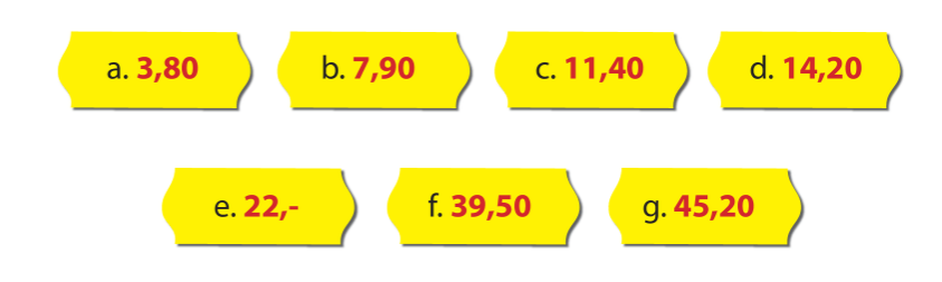 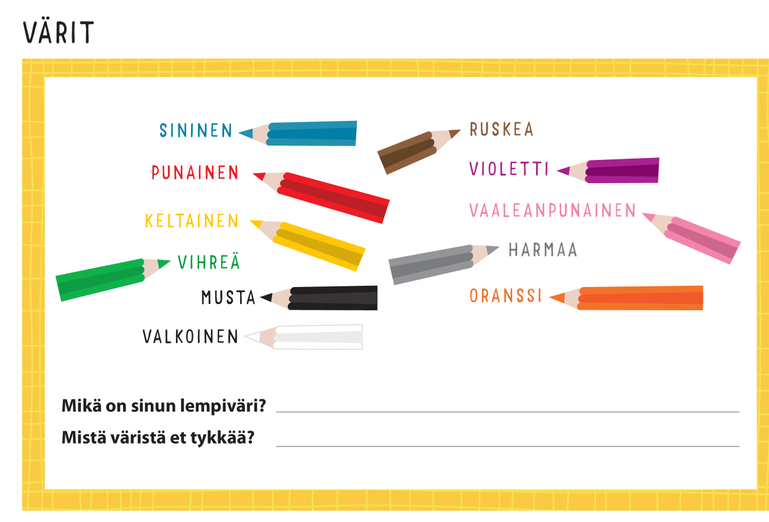